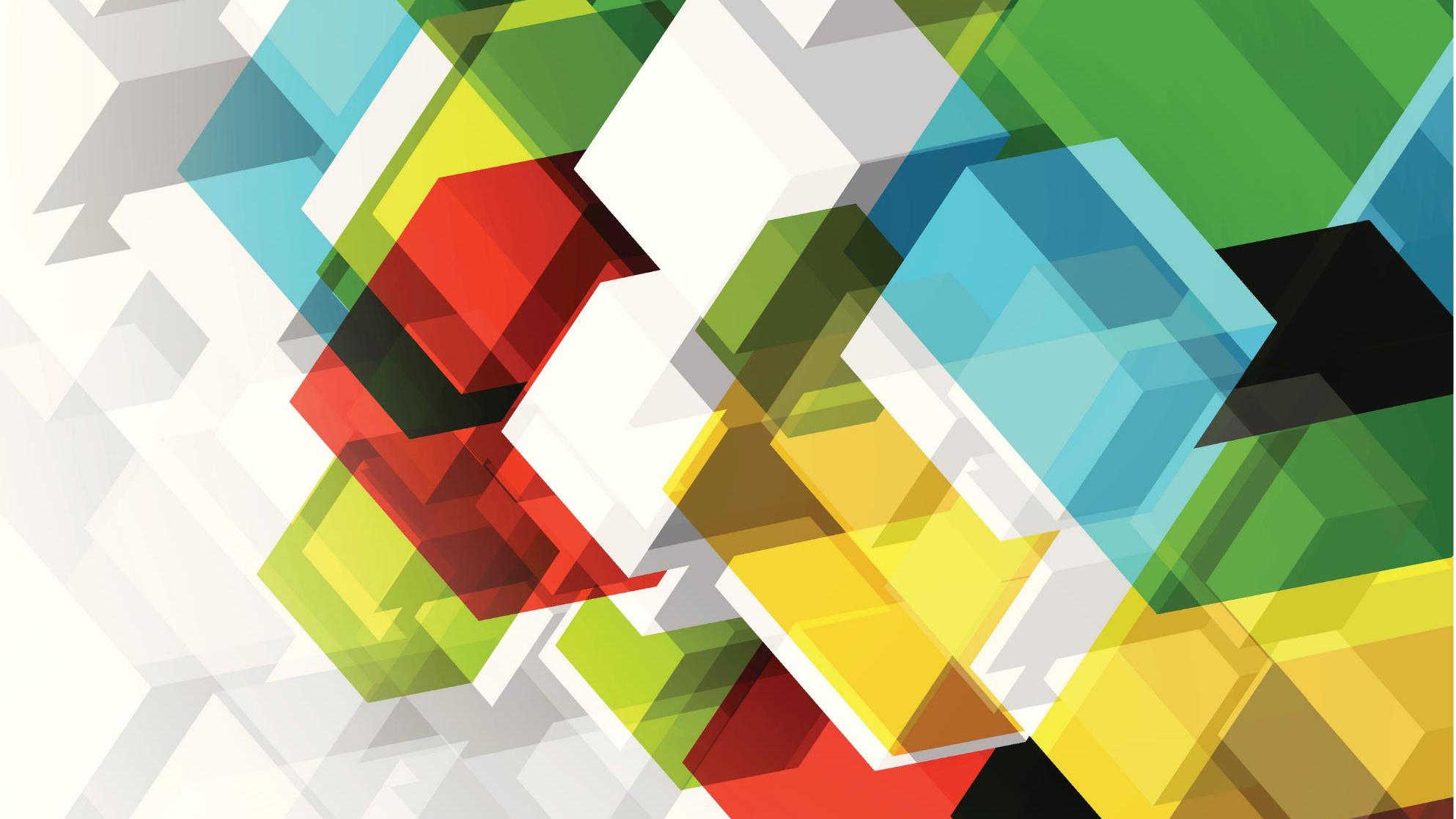 Measures of central tendency
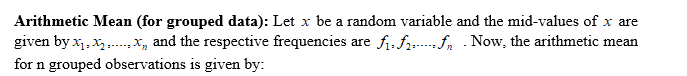 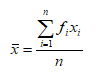 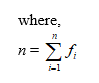 Example:
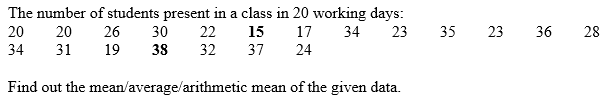 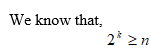 Solution:
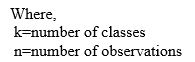 Now to determine the class interval or width we have,
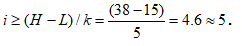 Table-1: Table of the number of students present in a class in 20 working days
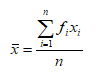 We know that,
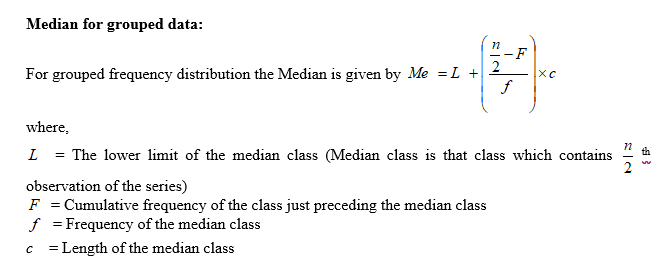 Example:
Median=Size of n/2 th observation =20/2=10 th observation
Hence, the median lies in the class 25-29
Hence, the median is 27.50.
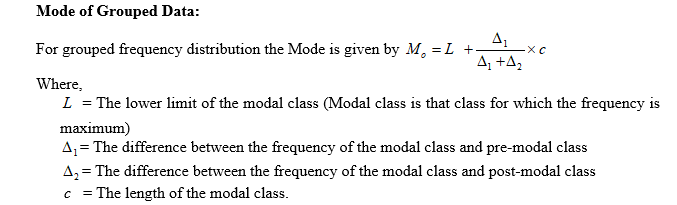 Example:
Calculate the mode from the following Data.
Since the maximum frequency 6 is in the class 25-29, therefore 25-29 is the modal class
We know that,
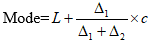 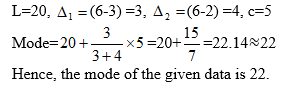